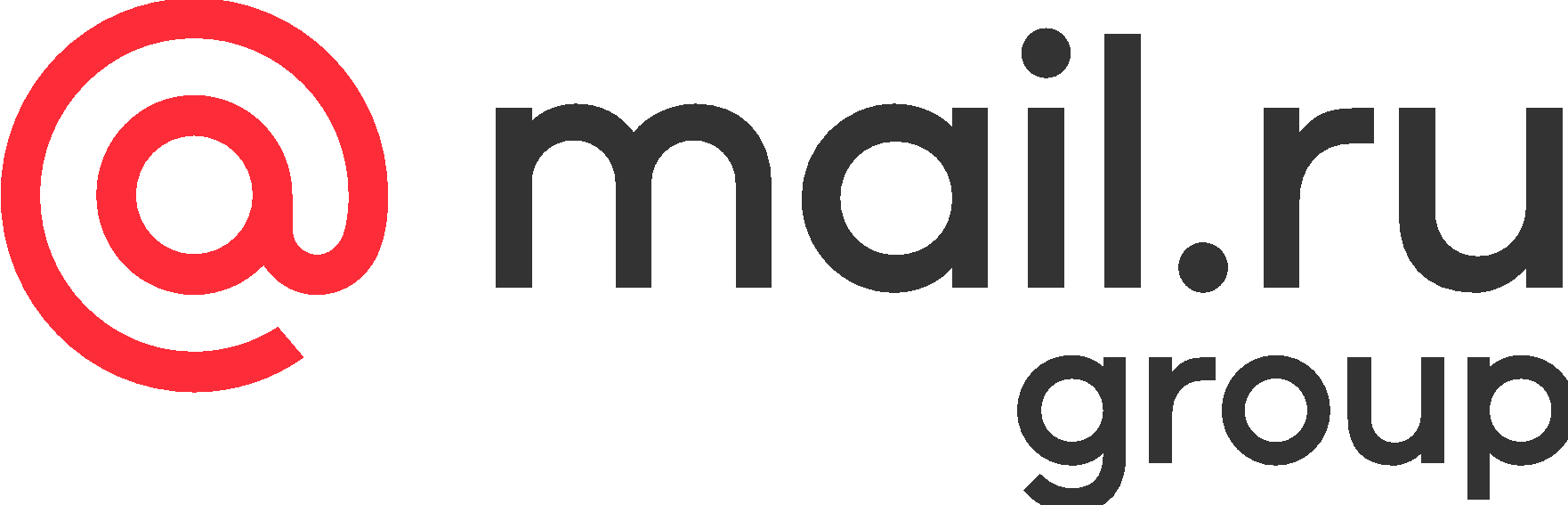 Аудитория ресурсов Mail.ru Group
в Киргизии
Аудитория Mail.ru Group
4,4 млн
387 тыс.
посетителей
в месяц
посетителей 
в день
Данные: Top.mail.ru, май 2020, ресурсы Mail.ru Group, Киргизия,
идентификация посетителей происходит с помощью cookies
Уникальная "Кука" выдаётся каждому посетителю, зашедшему на ресурс с определенного браузера. Если он зайдет с другого устройства или браузера, ему будет выдана новая Кука. Если в браузере посетителя отключён приём cookies, то посетитель не засчитывается
Аудитория Mail.ru Group
Млн посетителей
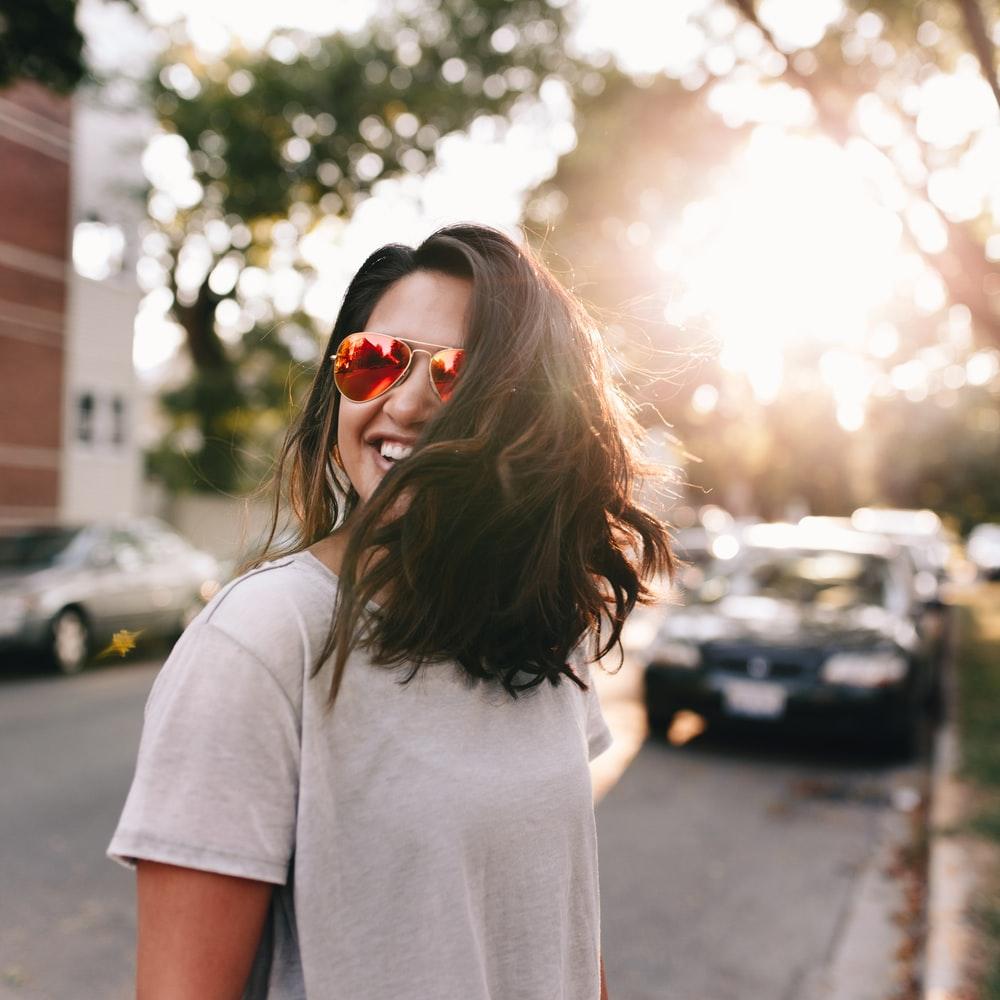 Данные: Top.mail.ru, май 2020, ресурсы Mail.ru Group, 
Киргизия, идентификация посетителей происходит с помощью cookies
Демография посетителей
Женская и мужская аудитория преимущественно среднего возраста
Данные: Top.mail.ru, май 2020, ресурсы Mail.ru Group, Киргизия, 
идентификация посетителей происходит с помощью cookies
Демографические характеристики посетителей, у которых признак определился
Образование и занятость посетителей
Данные: Top.mail.ru, май 2020, ресурсы Mail.ru Group, Киргизия, 
идентификация посетителей происходит с помощью cookies
Демографические характеристики посетителей, у которых признак определился
Группы дохода посетителей
Данные: Top.mail.ru, май 2020, ресурсы Mail.ru Group, Киргизия, 
идентификация посетителей происходит с помощью cookies
Демографические характеристики посетителей, у которых признак определился
Операционные системы посетителей
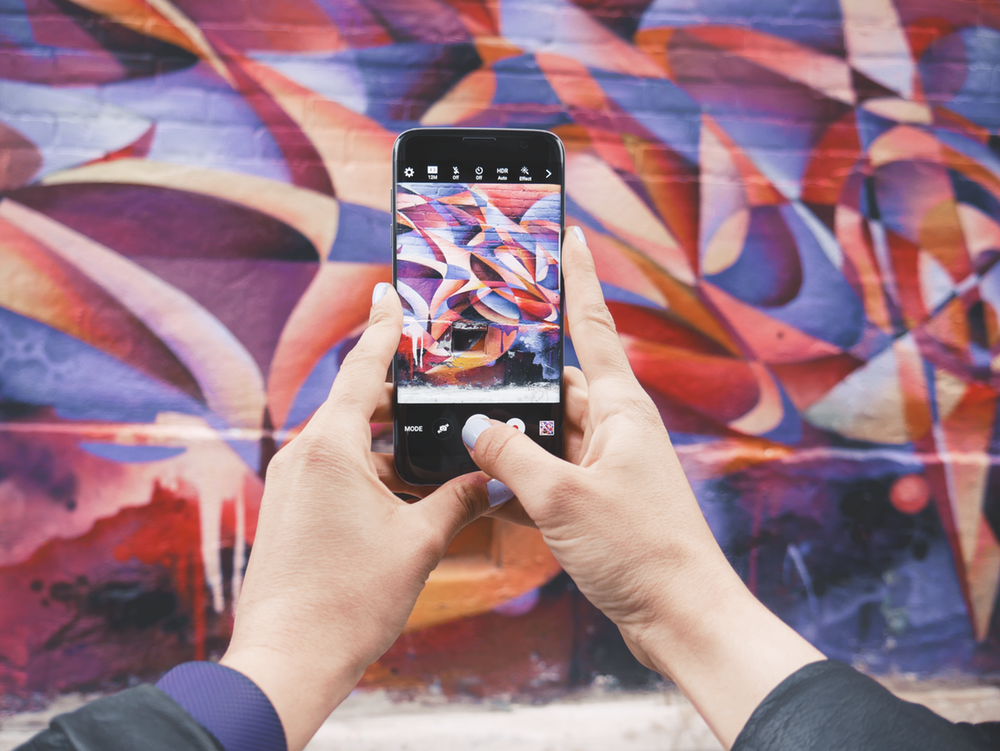 11%
89%
desktop
mobile
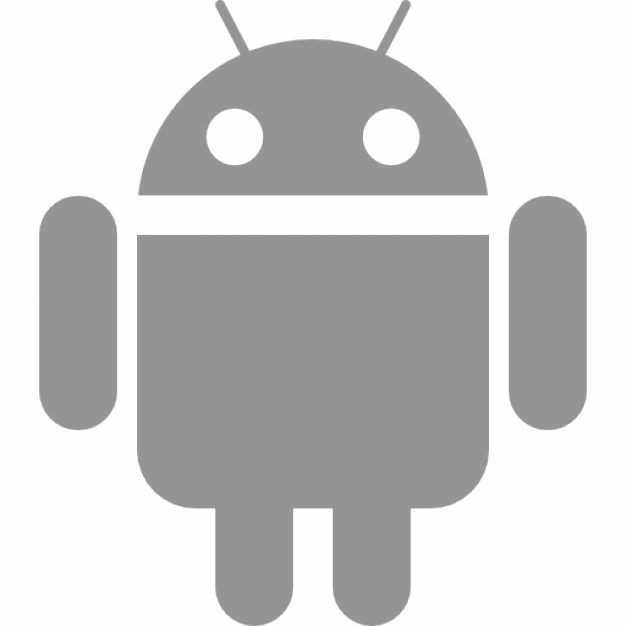 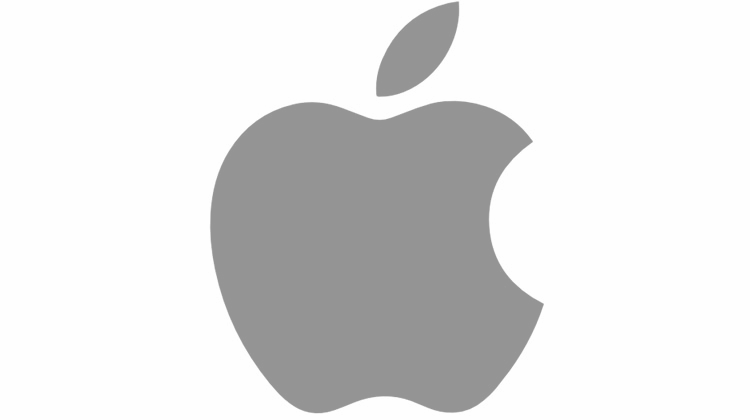 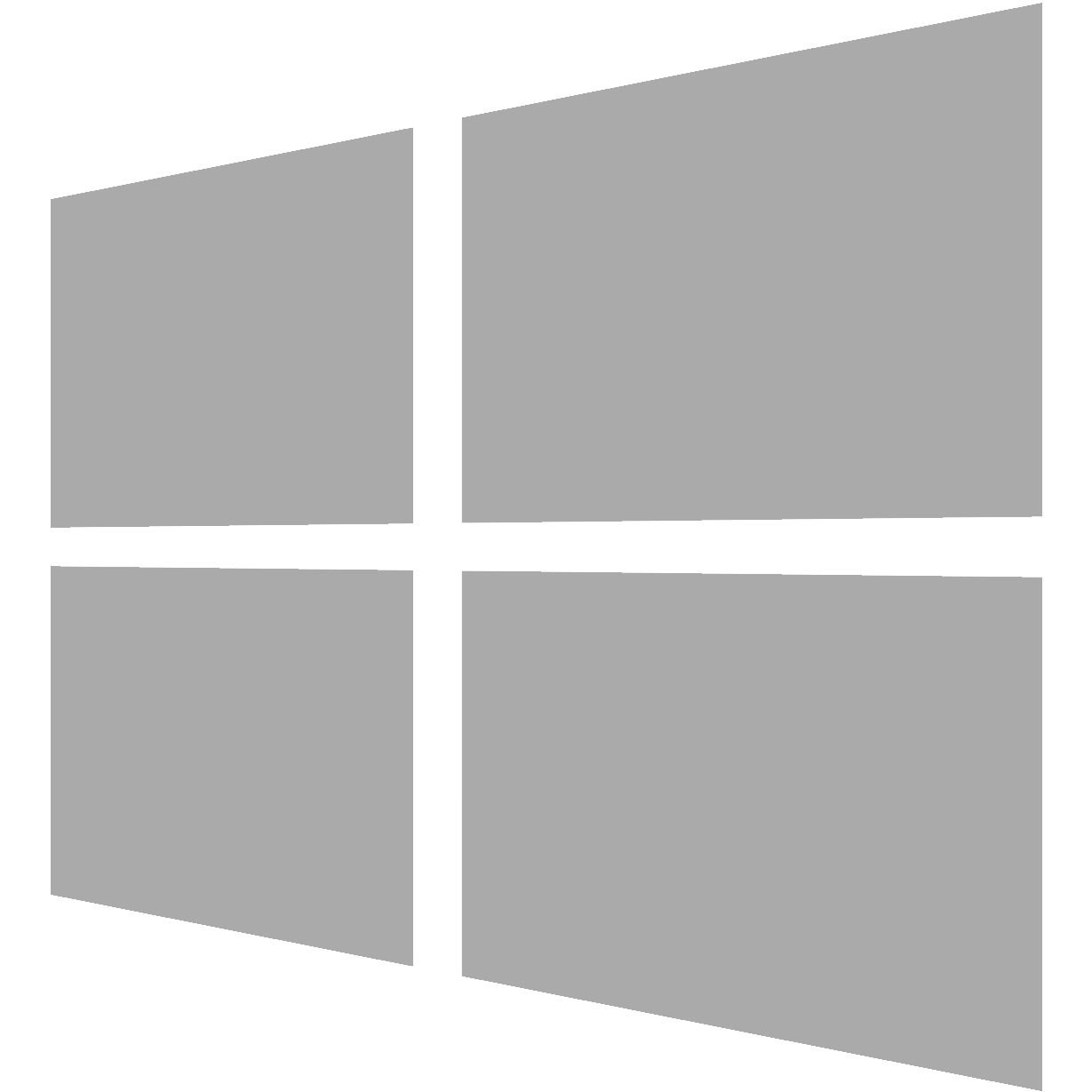 90%
Android
9%
iOS
1%
Windows Phone
Данные: Top.mail.ru, май 2020, ресурсы Mail.ru Group, Киргизия, 
идентификация посетителей происходит с помощью cookies
Интересы посетителей
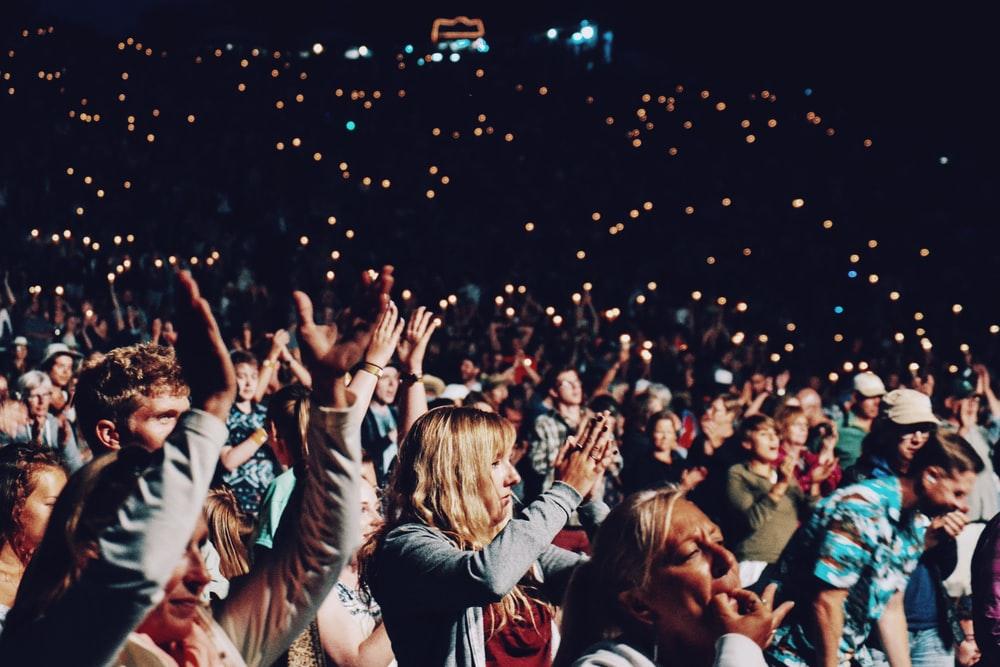 Данные: Top.mail.ru, май 2020, ресурсы Mail.ru Group, 
Киргизия, идентификация посетителей происходит с помощью cookies
Топ 20 интересов. Сумма долей может превышать 100%, так как у пользователя может быть несколько интересов
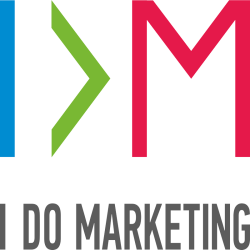 Пишите нам: hello@idomarketing.io 
Звоните нам: +996 555 002 730
idomarketing.io